«ВО ИМЯ ВЕЛИКОЙ ПОБЕДЫ»
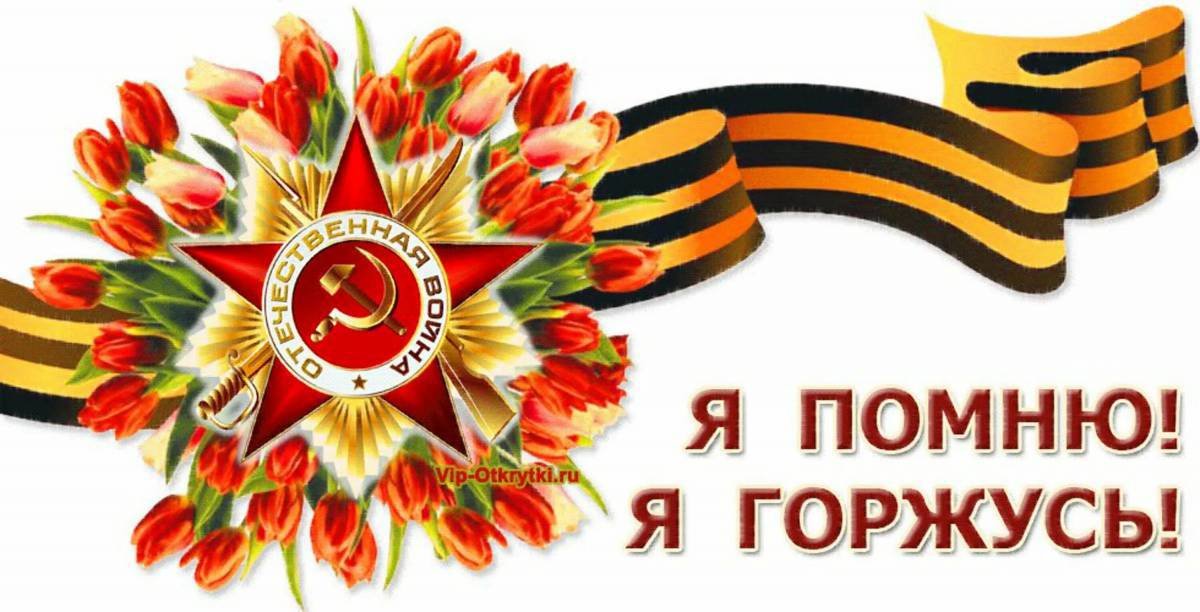 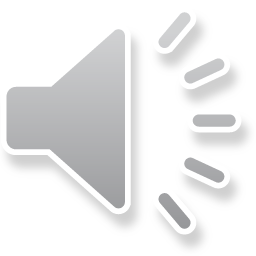 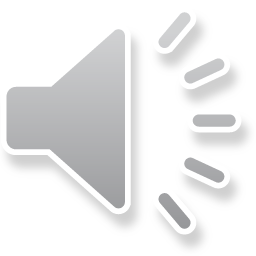 Виртуальная книжная выставка для детей младшего и среднего возраста

                                         Составитель и компьютерная вёрстка:                                       6+
библиотекарь Штокалова С.И.
2024
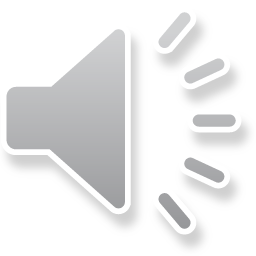 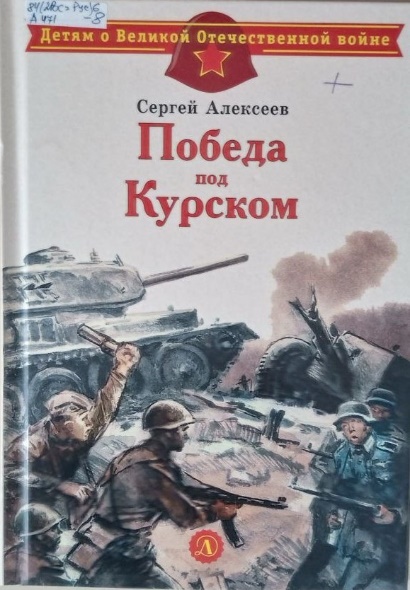 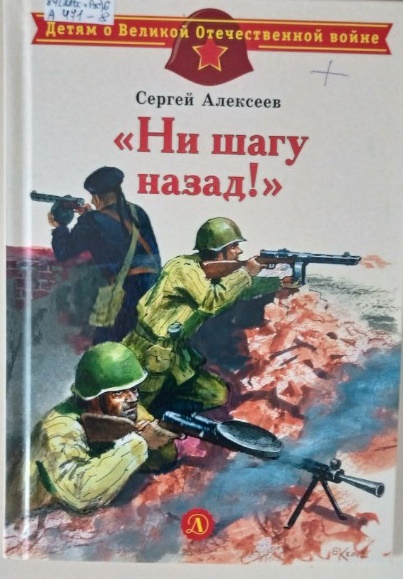 Сергей Алексеев
Детям о Великой Отечественной войне
Сергей Алексеев — известный детский писатель, участник Великой Отечественной войны (1941-1945) — рассказывает о подвиге нашего народа в освобождении родной страны от фашистских захватчиков.
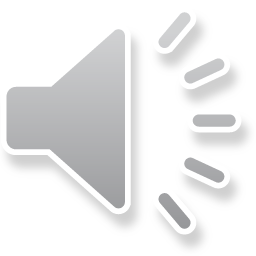 От Москвы до Берлина прошёл советский солдат. Через Ленинград, Сталинград, Кавказ, Курск, Севастополь, через всю землю, захваченную фашистами. Освободил солдат Родину и пошёл дальше, освободил земли других народов от беды и войны. Слава об известных и неизвестных героях будет жить вечно. Сергей Алексеев описал подвиг советского солдата в своих книгах. О том, как, преодолевая трудности, терпя поражения, вырывая победы, проявляя мужество и героизм, жертвуя собой, приближали люди Победу. Об этом должен знать каждый. Знать и помнить.
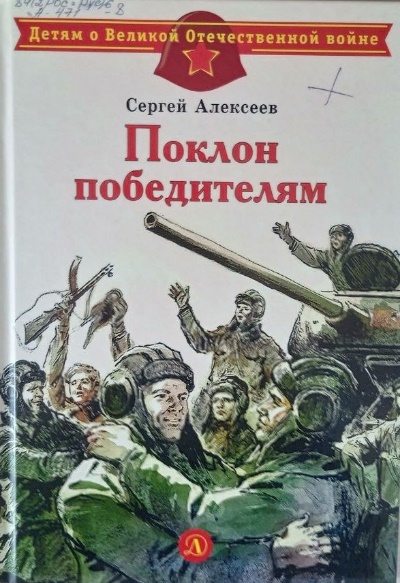 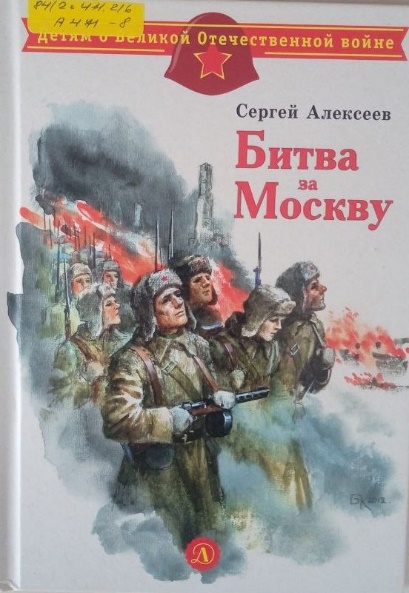 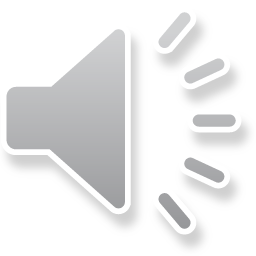 Сергей Алексеев «Победа под Курском»
Алексеев, С.П.
       Победа под Курском: рассказы / Сергей Алексеев; худож. А. Лурье .- М.: Дет.лит., 2021.- 31.: ил.- (Детям о Великой Отечественной войне).
В книге рассказывается о подвиге советского народа в освобождении родной страны от фашистских захватчиков.
22 июня 1941 года на рассвете войска фашистской Германии вероломно, без предупреждения напали на нашу Родину. Началась Великая Отечественная война советского народа против фашистских поработителей. Враги рассчитывали расправиться с нами быстрым, стремительным ударом, но глубоко просчитались. Как один, поднялись советские люди на защиту своей Родины и свободы.

Книга предназначена для младшего школьного возраста.
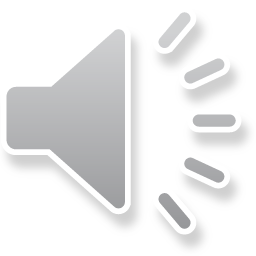 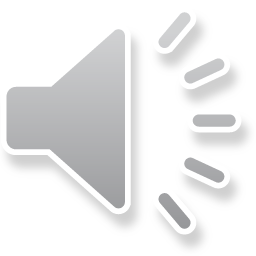 Сергей Алексеев «Ни шагу назад»
Алексеев, С.П.
       Ни шагу назад: рассказы о Сталинградской битве / Сергей Алексеев; худож. А. Косульников.- М.: Дет.лит., 2021.- 31.: ил.- (Детям о Великой Отечественной войне).
О героизме советских людей, защитивших в смертельной схватке с врагом Сталинград, а также о том, как развивалось начатое затем контрнаступление советских войск, как была окружена и разгромлена огромная 330-тысячная фашистская армия гитлеровского генерал-фельдмаршала Паулюса, а сам Паулюс взят советскими войсками в плен, вы и узнаете из рассказов, составивших эту книгу.Для младшего школьного возраста.
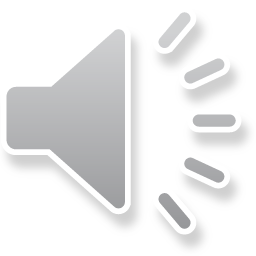 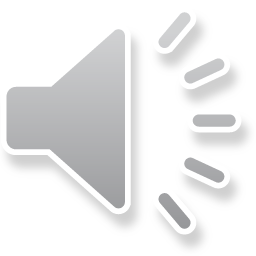 Сергей Алексеев «Поклон победителям»
Алексеев, С.П.
       Поклон победителям: рассказы о Великой Отечественной войне / Сергей Алексеев; худож. А. Лурье .- М.: Дет.лит., 2019.- 31.: ил.- (Детям о Великой Отечественной войне).
В книгу вошли такие рассказы Сергея Алексеева как «Экзамен», «Ударная», «Титаев», «Папка», «Курские соловьи», «Безупречный», «Поклон Победителям», «Бронзой поднялся в небо», «Победа».
О бессмертных героях Великой Отечественной войны и написаны эти рассказы.
Для младшего школьного возраста.
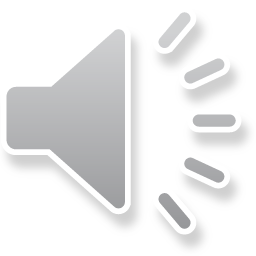 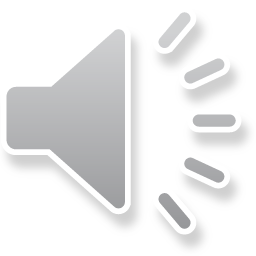 Сергей Алексеев «Битва за Москву»
Алексеев, С.П.
     
     Битва за Мосвку: рассказы / Сергей Алексеев; худож. А. Косульников.- М.: Дет. Лит., 2019.- 31 с.: ил.-(Детям о Великой Отечественной войне).

Автор рассказывает о сражениях под Москвой.О том, как развивалась грандиозная битва у стен Москвы, как остановили и сокрушили наши солдаты фашистский "Тайфун", как сами перешли в наступление и разгромили под Москвой армии хвалёных немецких фельдмаршалов и генералов, вы и узнаете из книги рассказов о великой Московской битве.Для младшего школьного возраста.
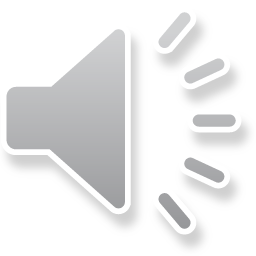 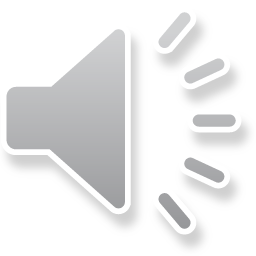 Сергей Алексеев «Блокада Ленинграда»
Алексеев, С.П.
       Блокада Ленинграда: рассказы / Сергей Алексеев; худож. А. Лурье .- М.: Дет.лит., 2021.- 31.: ил.- (Детям о Великой Отечественной войне).
Автор рассказывает о блокаде Ленинграда (1941-1944).Ленинград... В 1941 году, бросив в бой огромные силы, фашисты вышли на ближние подступы к городу, отрезали Ленинград от всей страны. Началась блокада. 900 дней и ночей находился Ленинград в осаде. Выстоял Ленинград. Не взяли его фашисты.
О великом подвиге ленинградцев, Ленинграда и написаны эти рассказы.
Для младшего школьного возраста.
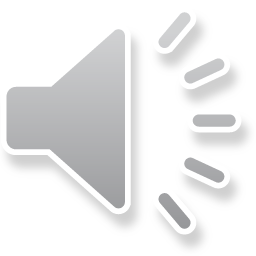 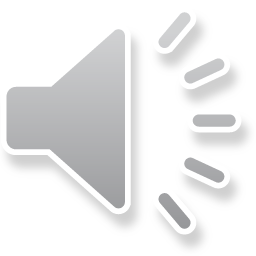 Рассказы о войне
Сергей Михалков, Алексей Толстой,
 Лев Кассиль, Владимир Железников, Аркадий Гайдар, Константин Симонов и другие

Как рассказать ребенку о войне? На примере зарисовок из фронтовой жизни, написанных специально для детей.
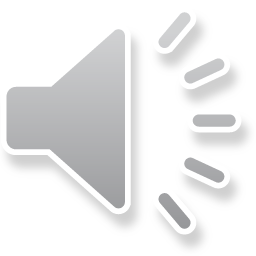 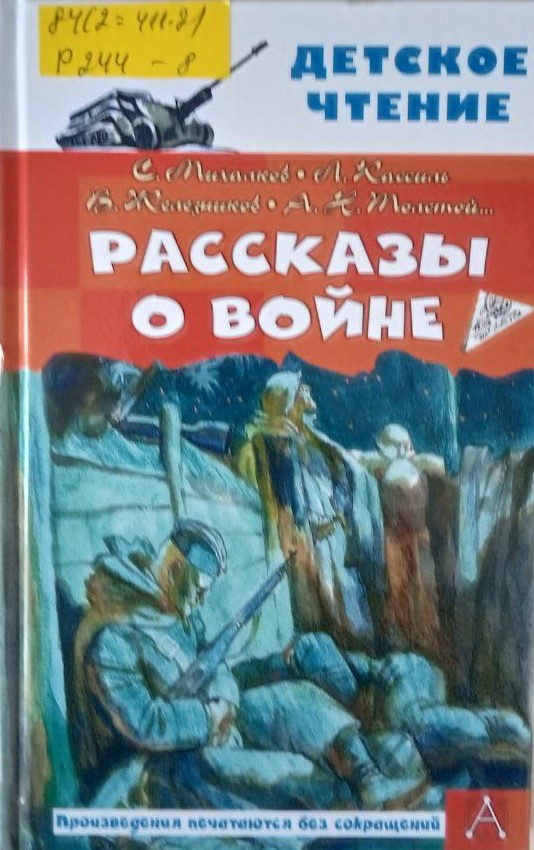 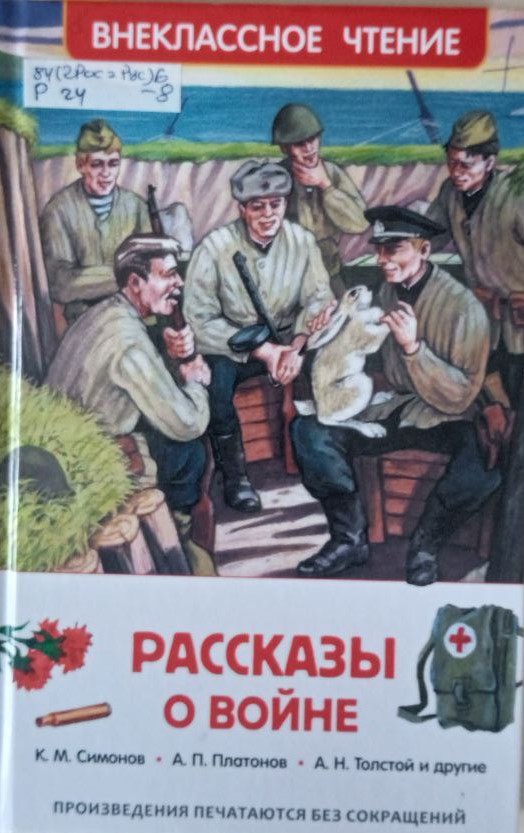 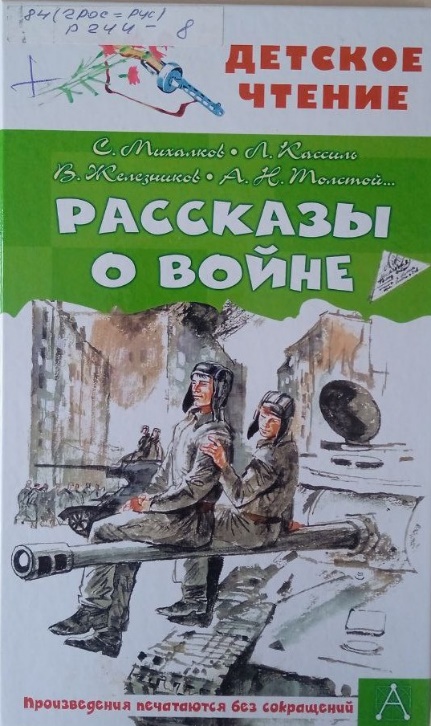 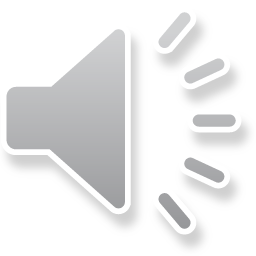 Рассказы о войне(внеклассное чтение)
Рассказы о войне / А. Платонов, Л. Кассиль, А. Толстой, К. Симонов и др.; Худож. Г. Мацыгин, Н. Салиенко.- М.: РОСМЭН, 2022.- 192 с.: ил.- (Внеклассное чтение).
       В сборник вошли произведения известных советских писателей: А. Митяева, Л. Пантелеева, Л. Кассиля, А. Платонова, А. Толстого, К. Симонова, В. Железникова, Р. Погодина и К. Паустовского – о Великой Отечественной войне. Герои этих рассказов – на фронте и в тылу – совершали славные подвиги и отдали жизнь ради Победы.
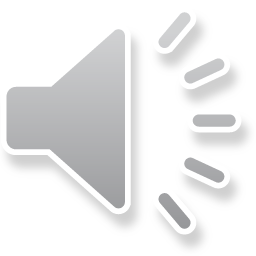 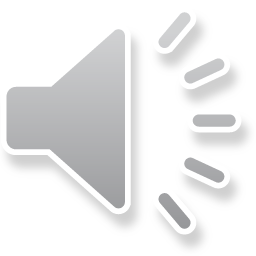 Рассказы о войне(детское чтение)
Рассказы о войне / С. Михалков, Л. Кассиль, В. Железников, А. Толстой и др.; худож. В. Гальдяев, М. Петров, В. Юдин – М.: АСТ, 2021.- 190 с.: ил.- (Детское чтение)
В книгу «Рассказы о войне» вошли произведения классиков, среди которых С. Михалков, Л. Кассиль, В. Железников, С. Алексеев, К. Симонов и другие. Писатели не понаслышке знали об ужасах военного времени, каждого из них война затронула по-своему. В своих рассказах авторы чтут память погибших, передают знания будущим поколениям о разрушительной силе войны и рассказывают о мужестве и героизме русского народа на фронте и в тылу.
Для среднего школьного возраста.
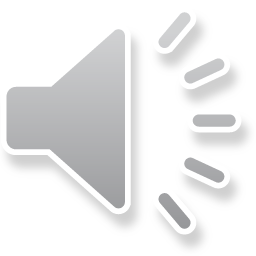 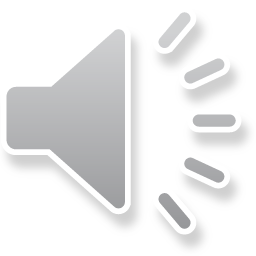 Рассказы о войне(детское чтение)
Рассказы о войне / С. Михалков, Л. Кассиль, В. Железников, А. Толстой и др.; худож. В. Гальдяев, М. Петров, В. Юдин, М. Салтыков, А. Аземша. – М.: АСТ, 2022.- 142 с.: ил.- (Детское чтение).
В сборник «Рассказы о войне» вошли произведения классиков, которым пришлось столкнуться с жестокой реальностью военного времени. С. Михалков, Л. Кассиль, В. Железников, С. Алексеев, К. Симонов и другие авторы были свидетелями трагических событий Великой Отечественной войны – каждого из них она коснулась по-своему.
В книге они рассказывают об отваге, мужестве и героизме нашего народа на всех фронтах, от передовой до тыла. Уважение к предкам и почтение к памяти погибших красной нитью проходят сквозь весь сборник. Многие их этих произведений рекомендованы к прочтению школьной программой. Это грамотный способ познакомить ребенка с одним из самых трудных и драматичных периодов в истории России.
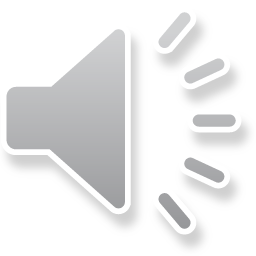 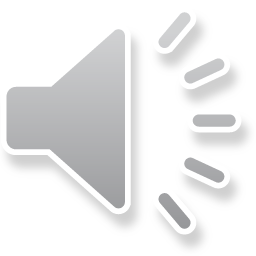 Стихи и рассказы о Великой Отечественной войне (История Отечества)
Во имя Великой Победы: стихи и рассказы о Великой Отечественной войне / Л. Кассиль и др.; худож. В. Плевин.- М.: Махаон, Азбука-Аттикус, 2016.- 128 с.: ил.- (История Отечества).
      Память  о Великой Отечественной войне священна для русского человека, ведь ни одна семья не оставалась в стороне, вся страна превозмогала потери и горе в эти тяжёлые годы.
      Каждый день подвиг совершался в тылу, каждый день подвиг совершался на фронте. Русскому солдату в любой беде помогала смекалка, боевая храбрость, оптимизм и любовь к родному дому.
      В книгу вошли стихи и рассказы поэтов и писателей, очевидцев Великой Отечественной. Они поведали нам о тех страшных и великих событиях, о героизме простого человека.
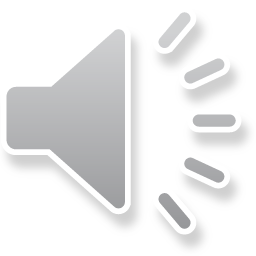 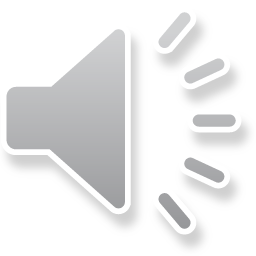 Стихи и рассказы о юных защитниках Родины(История Отечества)
Маленькие солдаты Великой Отечественной:  стихи и рассказы / З. Александрова и др.; худож. В. Плевин, Е. Петрова.- М.: Махаон, Азбука-Аттикус, 2016.- 96 с.: ил.- (История Отечества).
      Дети Великой Отечественной войны… Они провожали на фронт своих отцов, голодали, бедствовали в тылу, работали не покладая рук, совершая свой негромкий подвиг. Они шли в партизаны, рвались на передовую, чтобы плечо к плечу со взрослыми защищать Родину. Отваге, терпению, мужеству этих детей позавидовать мог бы каждый. Детям, сражавшимся за мирную жизнь, за родной дом, за право быть вместе с родителями, посвящены стихи и рассказы, вошедшие в эту книгу.
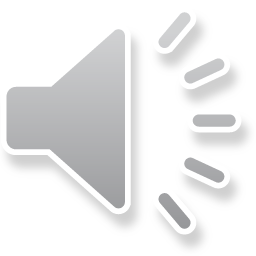 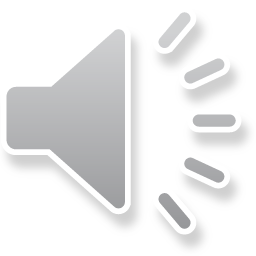 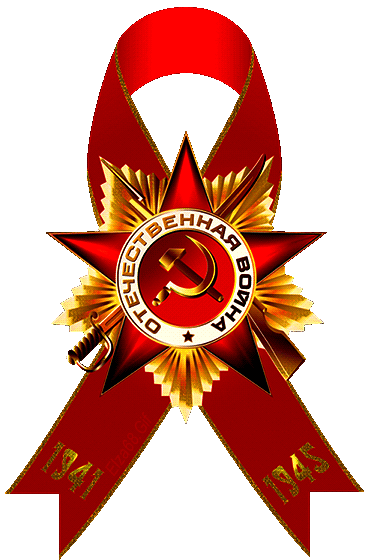 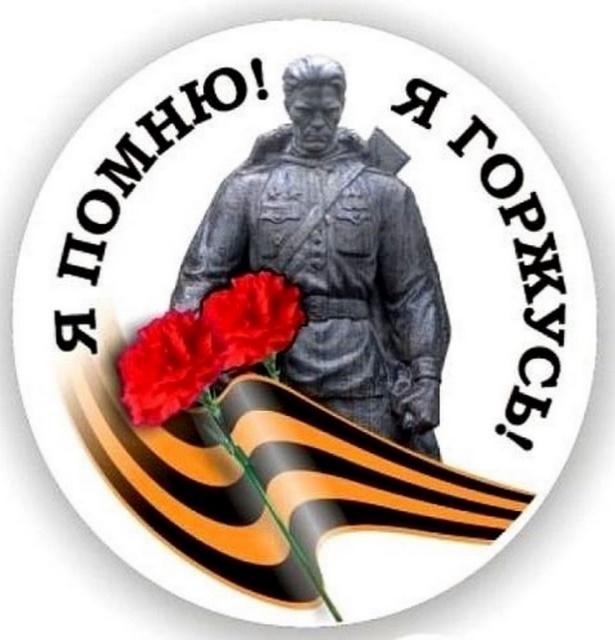 Память…Память…Память, как набат…Возвращает в прошлое назад…В грозные, но славные года…Их забыть не смогут никогдаТе, кто страшными дорогами войныДо Победы прошагал, а мыПомнить об их подвигах должны!В заключение хочется отметить, что чтение книг о войне — это не развлечение, это серьезная работа, интеллектуальная и духовная, во многом сложная и тяжелая, особенно для детей. Однако без этой работы обойтись нельзя, ведь, «человеческая жизнь не бесконечна, продлить ее может лишь память, которая одна только побеждает время».
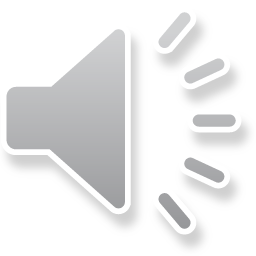 Спасибо за внимание!
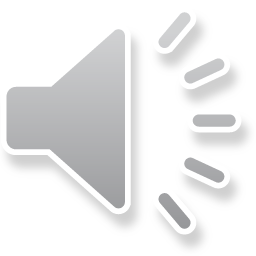